HaKI: Hukum Rahasia Dagang
Teddy M Darajat
Apa itu rahasia dagang?
Informasi yang tidak diketahui umum
Dalam bidang teknologi dan bisnis
Mempunyai nilai ekonomis
Sifat kerahasiaannya terjaga dengan baik
Perbedaan Rahasia Dagang dengan HaKI lain:
HaKI lain tidak bersifat rahasia
HaKI lain bentuknya dapat ditulis, digambar, dicatat
HaKI Rahasia Dagang dilindungi meskipun bukan temuan baru
Gunanya HaKI Rahasia Dagang?
Menjamin investor
Mencegah penggunaan informasi tanpa izin
HaKI Rahasia Dagang dilindungi UU No.30 Tahun 2000
Rahasia dagang adalah informasi yang tidak diketahui oleh umum di bidang teknologi atau bisnis, mempunyai nilai ekonomi karena berguna dalam kegiatan usaha, dan dijaga kerahasiaannya oleh pemilik Rahasia Dagang.
Lingkup perlindungan rahasia dagang meliputi:
Metode produksi
Metode pengolahan
Metode penjualan
Informasi lain di bidang teknologi dan/atau bisnis yang memiliki nilai ekonomi
Pengalihan Hak dan Lisensi
Hak atas Rahasia Dagang seperti hak atas kekayaan intelektual yang lain, merupakan benda bergerak tidak berwujud oleh karenanya dapat beralih atau dialihkan dengan:
Pewarisan 
Hibah 
Wasiat 
Perjanjian tertulis
Sebab-sebab lain yang dibenarkan oleh peraturan perundang-undangan
Pemilik rahasia dagang dapat memberikan lisensi bagi pihak lain.
Lisensi adalah izin yang diberikan kepada pihak lain melalui suatu perjanjian berdasarkan pada pemberian hak (bukan pengalihan hak) untuk menikmati manfaat ekonomi dari suatu rahasia dagang yang diberikan perlindungan pada jangka waktu tertentu dan syarat tertentu.

Tidak dianggap sebagai pelanggaran rahasia dagang apabila:a. Mengungkap untuk kepentingan hankam, kesehatan, atau keselamatan masyarakat.
b. Rekayasa ulang atas produk yang dihasilkan oleh penggunaan rahasia dagan milik orang lain yang dilakukan semata-mata untuk kepentingan pengembangan lebih lanjut produk yang bersangkutan.
Rahasia dagang mendapat perlindungan apabila informasi itu?
•   Bersifat rahasia hanya diketahui oleh pihak tertentu bukan secara umum oleh masyarakat.•    Memiliki nilai ekonomi apabila dapat digunakan untuk menjalankan kegiatan atau usaha yang bersifat komersial atau dapat meningkatkan keuntungan ekonomi.•    Dijaga kerahasiaannya apabila pemilik atau para pihak yang menguasainya telah melakukan langkah-langkah yang layak dan patut.
Contoh HaKI Rahasia Dagang
Resep atau metode membuat makanan di restoran franchise.
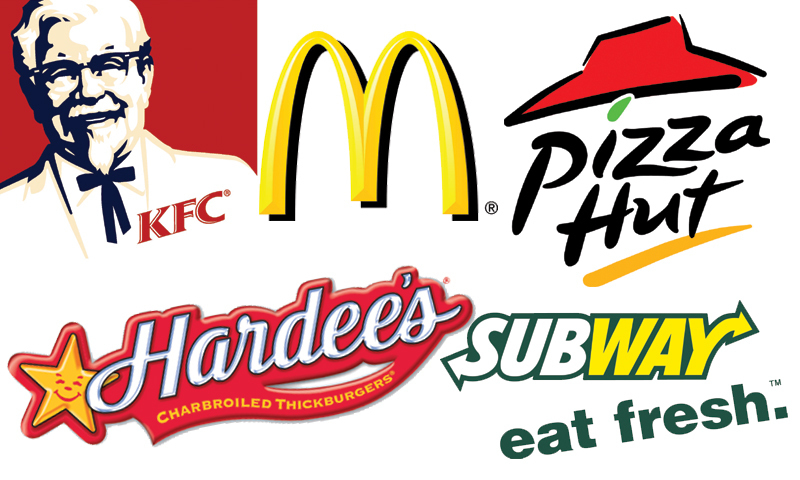 Pertanyaan:
Apa perbedaan HaKI rahasia dagang dengan HaKI lainnya?
HaKI rahasia dagang dilindungi oleh UU nomor berapa dan tahun berapa?
Berikan contoh HaKI rahasia dagang
Thank You